EE130/230A Discussion 12
Peng Zheng
1
Velocity Saturation
Velocity saturation limits IDsat in sub-micron MOSFETS

Simple model:			



					

Esat is the electric field at velocity saturation:
for e < e sat
for e  esat
EE130/230A Fall 2013
Lecture 22, Slide 2
Drain Saturation Voltage, VDsat
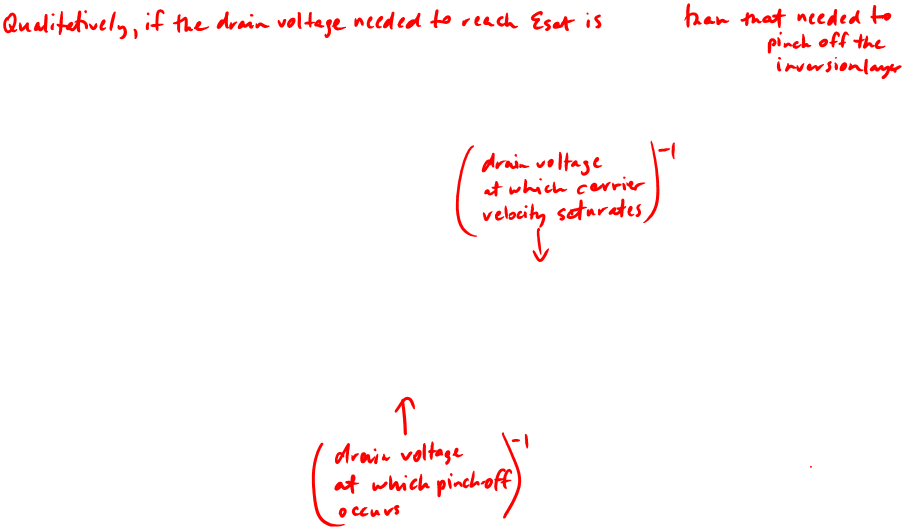 If esatL >> VGS-VT then the MOSFET is considered “long-channel”.  This condition can be satisfied when
 L is large, or 
VGS is close to VT
Current saturation is limited by 2 mechanisms:
Pinch-off
Velocity saturation
EE130/230A Fall 2013
Lecture 22, Slide 3
Example:  Drain Saturation Voltage
Question:  For VGS = 1.8 V, find VDsat for an NMOSFET with Toxe = 3 nm,  VT = 0.25 V, and WT = 45 nm, if L = 
(a) 10 mm, (b) 1 mm, (c) 0.1 mm (d) 0.05 mm
Solution:  From VGS , VT and Toxe, meff is 200 cm2V-1s-1. 
 
                Esat= 2vsat / meff  = 8 104 V/cm
                m = 1 + 3Toxe/WT = 1.2
EE130/230A Fall 2013
Lecture 22, Slide 4
(a) L = 10 mm:    VDsat= (1/1.3V + 1/80V)-1  = 1.3 V

(b) L = 1 mm:      VDsat= (1/1.3V + 1/8V)-1  = 1.1 V

(c) L = 0.1 mm:   VDsat= (1/1.3V + 1/.8V)-1 =  0.5 V

(d) L = 0.05 mm: VDsat= (1/1.3V + 1/.4V)-1 =  0.3 V
EE130/230A Fall 2013
Lecture 22, Slide 5
MOSFET I-V with Velocity Saturation
In the linear region:
EE130/230A Fall 2013
Lecture 22, Slide 6
IDsat with Velocity Saturation
Substituting VDsat for VDS in the linear-region ID equation gives
For very short L:
IDsat is proportional to VGS–VT rather than (VGS – VT)2
 IDsat is not dependent on L
EE130/230A Fall 2013
Lecture 22, Slide 7
Short- vs. Long-Channel NMOSFET
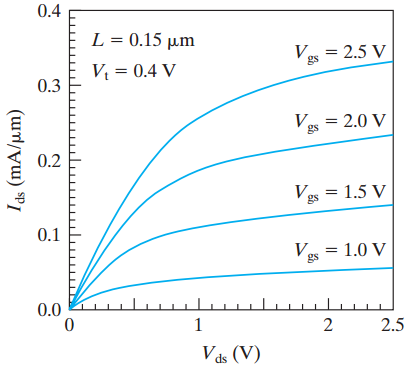 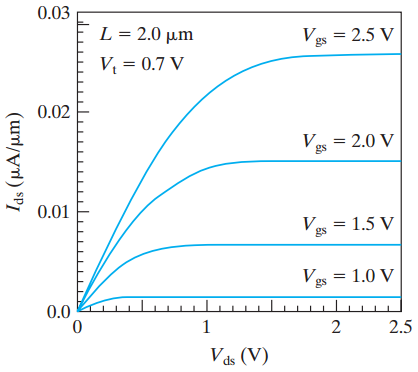 Short-channel NMOSFET:
 IDsat is proportional to VGS-VTn rather than (VGS-VTn)2
 VDsat is lower than for long-channel MOSFET
 Channel-length modulation is apparent
EE130/230A Fall 2013
Lecture 22, Slide 8
C. C. Hu, Modern Semiconductor Devices for Integrated Circuits, Figure  6-23
The Short Channel Effect (SCE)
R. F. Pierret, Semiconductor Device Fundamentals, Fig. 19.3
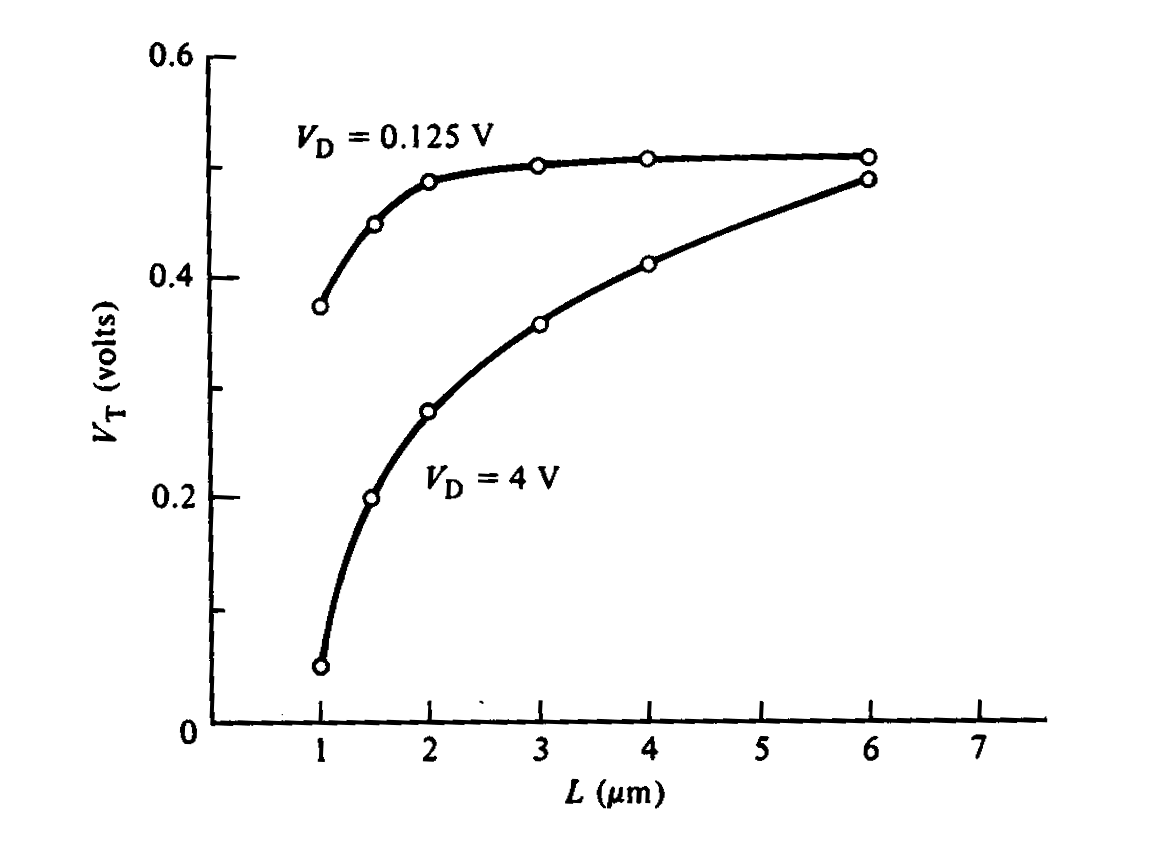 “VT roll-off”
|VT| decreases with L
Effect is exacerbated by 
    high values of |VDS|



This effect is undesirable (i.e. we want to minimize it!) because circuit designers would like VT to be invariant with transistor dimensions and bias condition
EE130/230A Fall 2013
Lecture 22, Slide 9
depletion
charge
supported
by gate
(simplified
analysis)
VG
n+
n+
depletion region
p
The smaller L is, the greater the percentage of depletion charge balanced by the S/D pn junctions:
rj
Small L:
Large L:
S
D
S
D
Depletion charge supported by S/D
Depletion charge supported by S/D
EE130/230A Fall 2013
Lecture 22, Slide 10
VT Roll-Off: First-Order Model
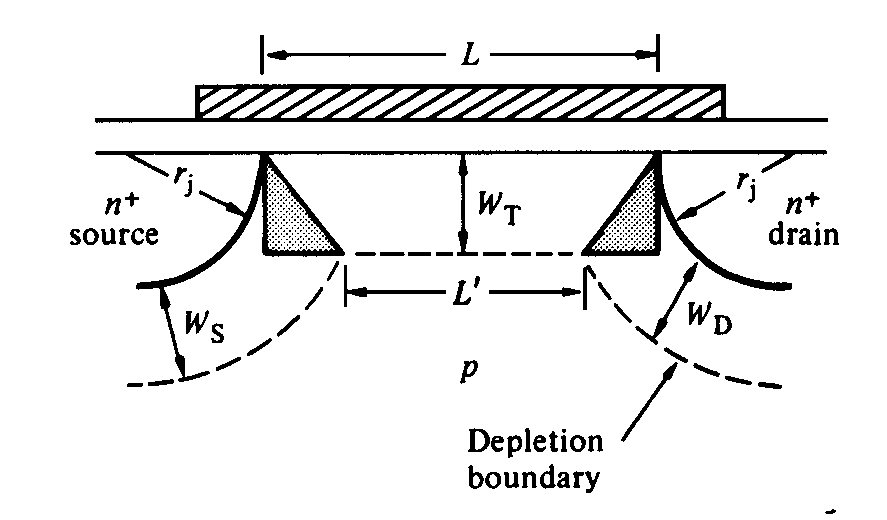 Minimize DVT by
 reducing Toxe
 reducing rj
 increasing NA
   (trade-offs: degraded meff, m)
R. F. Pierret, Semiconductor Device Fundamentals, Fig. 19.4
MOSFET vertical dimensions should be
     scaled along with horizontal dimensions!
EE130/230A Fall 2013
Lecture 22, Slide 11
Questions?1. CMOS fabrication process / technology?2. The MOSFET design project?
Good luck to Quiz#5!
12